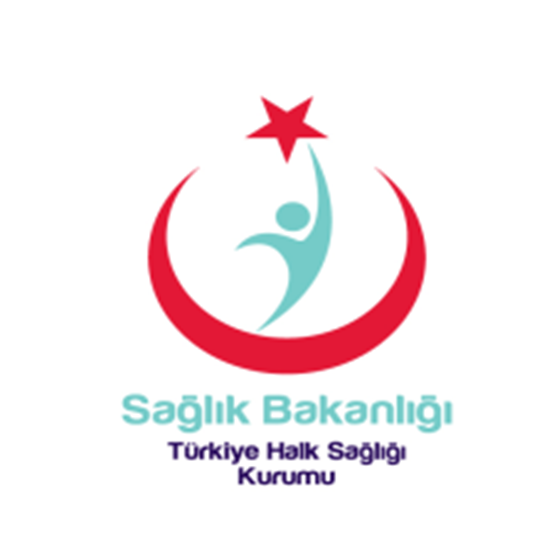 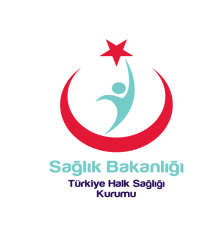 HALK SAĞLIĞI LABORATUVARLARINDA AKREDİTASYON DURUMUNUNDEĞERLENDİRMESİ
Nesrin GEVREK  Göktuğ BAYRAM   Uğur TOPCU   Edibe Nurzen BOZKURT 
HALK SAĞLIĞI LABORATUVARLARI DAİRE BAŞKANLIĞI
GİRİŞ
    Bu çalışma, Türkiye genelinde 81 ilde bulunan 83 Halk Sağlığı Laboratuvarından (HSL), L1 tipi HSL’ lerin TS EN ISO/IEC 17025 “Deney ve Kalibrasyon Laboratuvarlarının Yeterliliği İçin Genel Şartlar” standardına göre akreditasyon durumunun hedefler doğrultusunda yıllara göre dağılımının belirlenmesi amacıyla yapıldı.
L1 tipi HSL ‘lerde 2015 ve 2016 yıllarına ait TS EN ISO/IEC 17025 “Deney ve Kalibrasyon Laboratuvarlarının Yeterliliği İçin Genel Şartlar” standardına göre akreditasyon durumu;
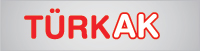 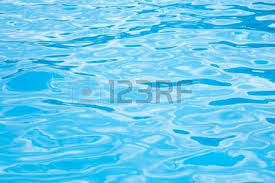 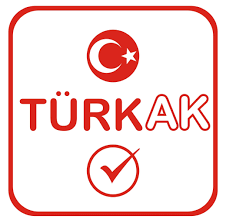 AKREDİTASYON AŞAMASINDAKİ HSL’ LER (KASIM 2016)
•ANKARA HSL (TÜRKAK denetimi tamamlandı Sertifikasyon aşamasında bekleniyor)
•İSTANBUL 2 NOLU HSL (Dosyalar TÜRKAK sayfasına yüklendi, TÜRKAK denetimi bekleniyor)
L1 tipi HSL ‘lerde 2012 ve 2013 yıllarında TS EN ISO/IEC 17025 “Deney ve Kalibrasyon Laboratuvarlarının Yeterliliği İçin Genel Şartlar” standardına göre akreditasyon durumu;
L1 tipi HSL ‘lerde 2012 ve 2019 yıllarında belirlenen hedefler doğrultusunda TS EN ISO/IEC 17025 “Deney ve Kalibrasyon Laboratuvarlarının Yeterliliği İçin Genel Şartlar” standardına göre akreditasyon durumu;
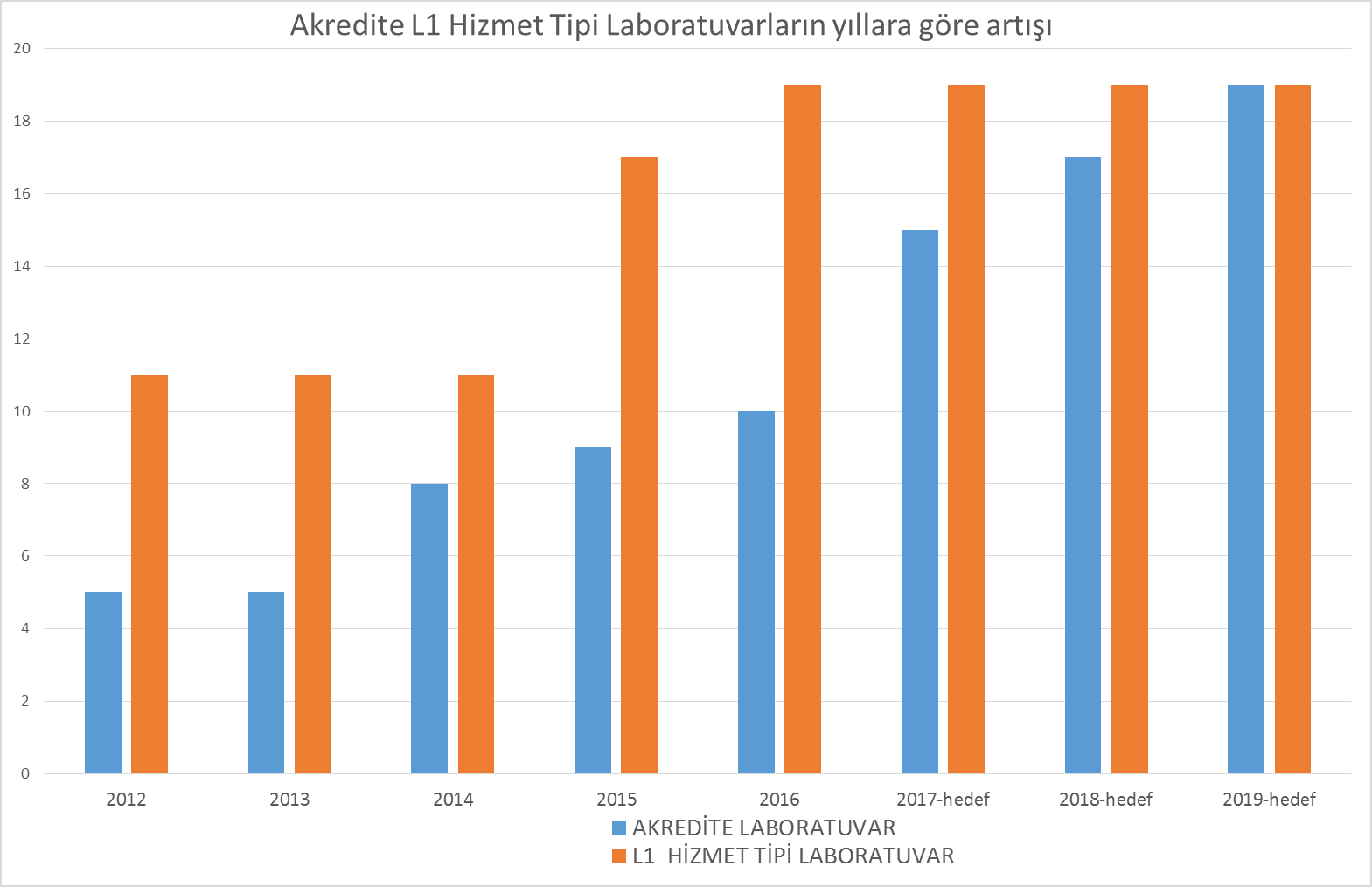 L1 tipi HSL ‘lerde 2014 yılında TS EN ISO/IEC 17025 “Deney ve Kalibrasyon Laboratuvarlarının Yeterliliği İçin Genel Şartlar” standardına göre akreditasyon durumu;
SONUÇ
2012 ve 2016 yılları arasında TS EN ISO/IEC 17025 “Deney ve Kalibrasyon Laboratuvarlarının Yeterliliği İçin Genel Şartlar” standardına göre akreditasyon durumu tablolarda belirtildiği üzere hedefler doğrultusunda gittikçe  artan eğilim göstermektedir. Ayrıca 2017-2019 yılları içerisinde ise 15, 17 ve 19 L1 tipi Halk Sağlığı  Laboratuvarının hedefler doğrultusunda akredite olmaları öngörülmüştür.